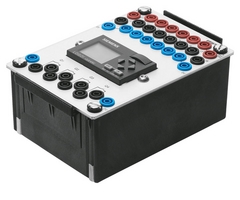 Sistem PLC - TK3434(Programmable Logic Controler)
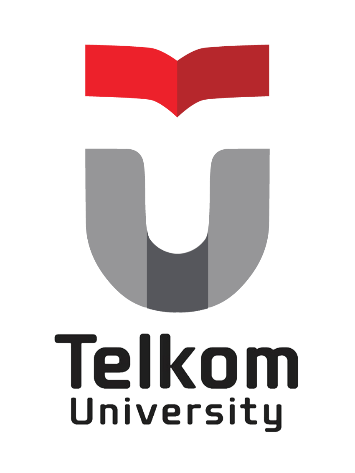 Minggu-9 : Elektropneumatic Sensor :  Induktif dan Kapasitif
Disusun Oleh :
Simon Siregar, S.Si., MT. 
simon.siregar@tass.telkomuniversity.ac.id
Prodi D3 Teknik Komputer
Fakultas Ilmu Terapan
Universitas Telkom
Hanya dipergunakan untuk kepentingan pengajaran di lingkungan Telkom University
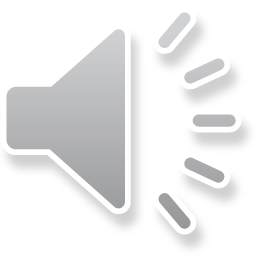 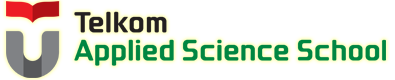 Topic Outline:
Elektropneumatic Sensor :  Induktif
Elektropneumatic Sensor :  Kapasitif
Penggunaan Elektropneumatic Sensor :  Induktif dengan DAC
Penggunaan Elektropneumatic Sensor :  Kapasitif dengan DAC
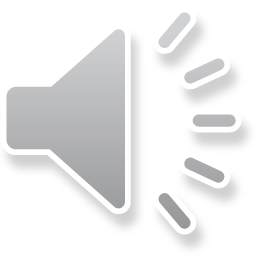 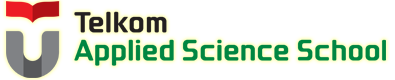 Elektropneumatic Sensor :  Induktif
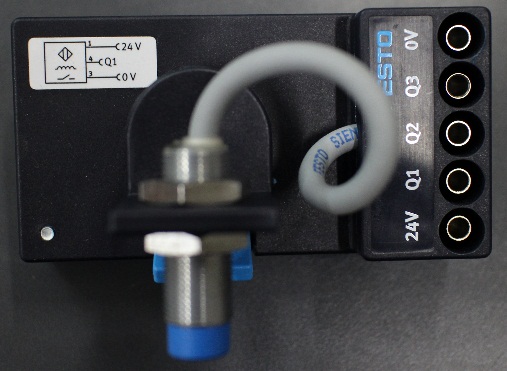 Berfungsi untuk mendeteksi obyek besi/metal. Meskipun terhalang oleh benda non-metal, sensor akan tetap dapat mendeteksi selama dalam jarak (nilai) normal sensing atau jangkauannya. Jika sensor mendeteksi adanya besi di area sensingnya, maka kondisi output sensor akan berubah nilainya.
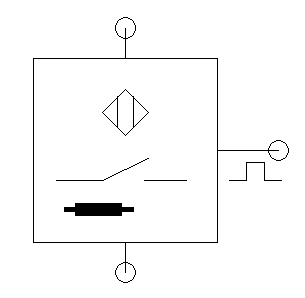 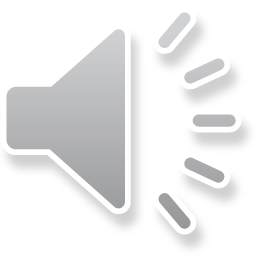 [Speaker Notes: Dosen Menjelaskan : 
Elektropneumatic Sensor :  Induktif
Fluid Sim

Referensi :
Festo Didactic, Pneumatic – Tingkat Dasar P111
Fluid Sim]
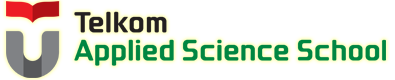 Elektropneumatic Sensor :  Kapasitif
Berfungsi untuk mendeteksi obyek besi/metal dan non metal. Jika sensor mendeteksi benda dalam jarak (nilai) normal sensing atau jangkauannya maka kondisi output sensor akan berubah nilainya.
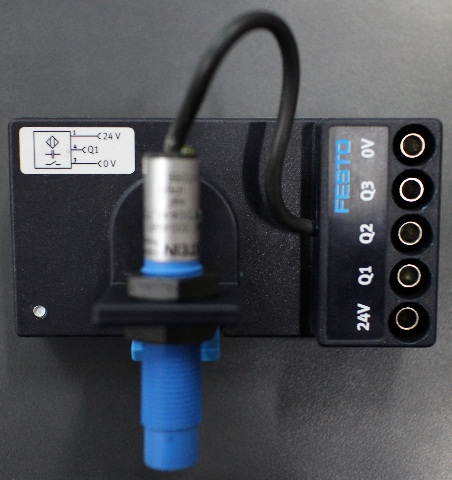 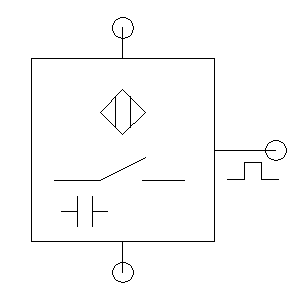 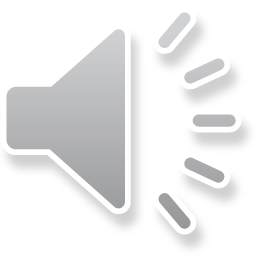 [Speaker Notes: Dosen Menjelaskan : 
Elektropneumatic Sensor :  capacitif
Fluid Sim

Referensi :
Festo Didactic, Pneumatic – Tingkat Dasar P111
Fluid Sim]
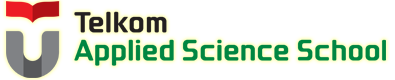 Penggunaan Elektropneumatic Sensor :  Induktif dengan DAC
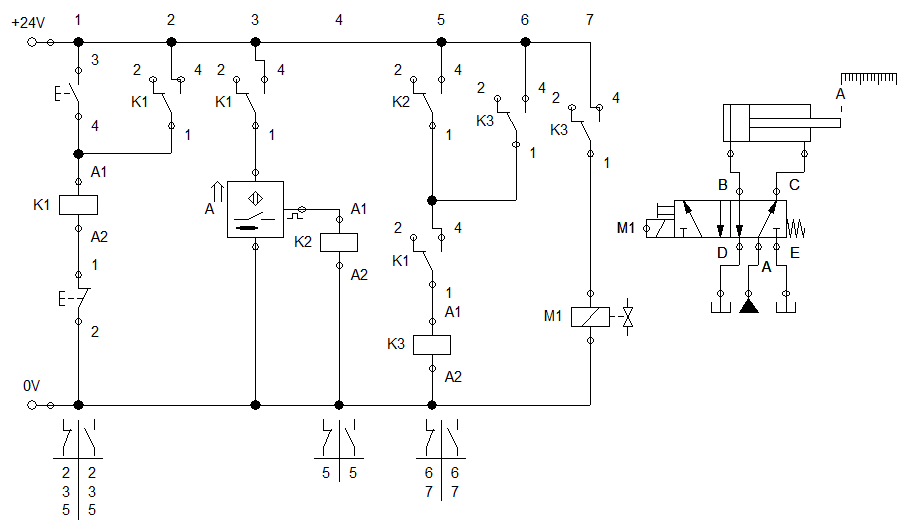 Catat hasilnya...
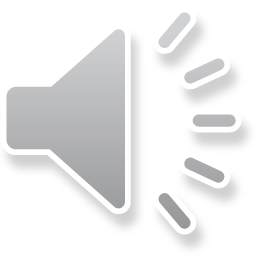 [Speaker Notes: Dosen Menjelaskan : 
Penggunaan Elektropneumatic Sensor :  Induktif dengan DAC dalam aplikasi Fluid Sim 
Fluid Sim

Referensi :

Festo Didactic, Pneumatic – Tingkat Dasar P111
Fluid Sim]
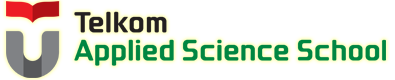 Penggunaan Elektropneumatic Sensor :  Kapasitif dengan DAC
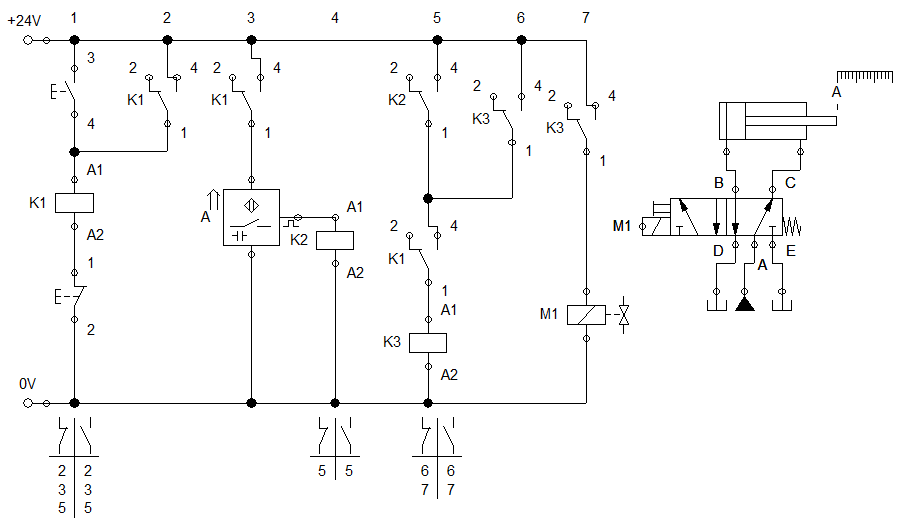 Catat hasilnya...
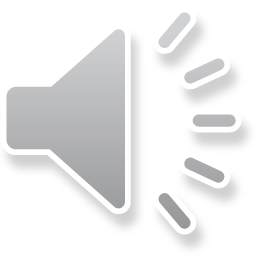 [Speaker Notes: Dosen Menjelaskan : 
Penggunaan Elektropneumatic Sensor :  Kapasitif dengan DAC dalam aplikasi Fluid Sim 
Fluid Sim

Referensi :

Festo Didactic, Pneumatic – Tingkat Dasar P111
Fluid Sim]
Terima Kasih
Ada pertanyaan?
Next : Elektropneumatic Sensor : Pressure dan Magnet
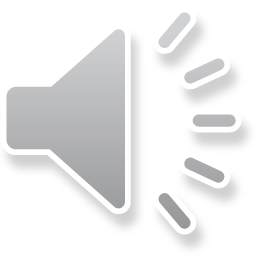